CSCI-1680DNS
Nick DeMarinis
Based partly on lecture notes by Rodrigo Fonseca, Scott Shenker and John Jannotti
Administrivia
TCP due this Friday (11/22)
See Ed for latest on bugs with reference
Look for an update on testing resources, SRC component (due after Thanksgiving)
It’s going to be okay.

Grading update, final project info out later this week
Breathe
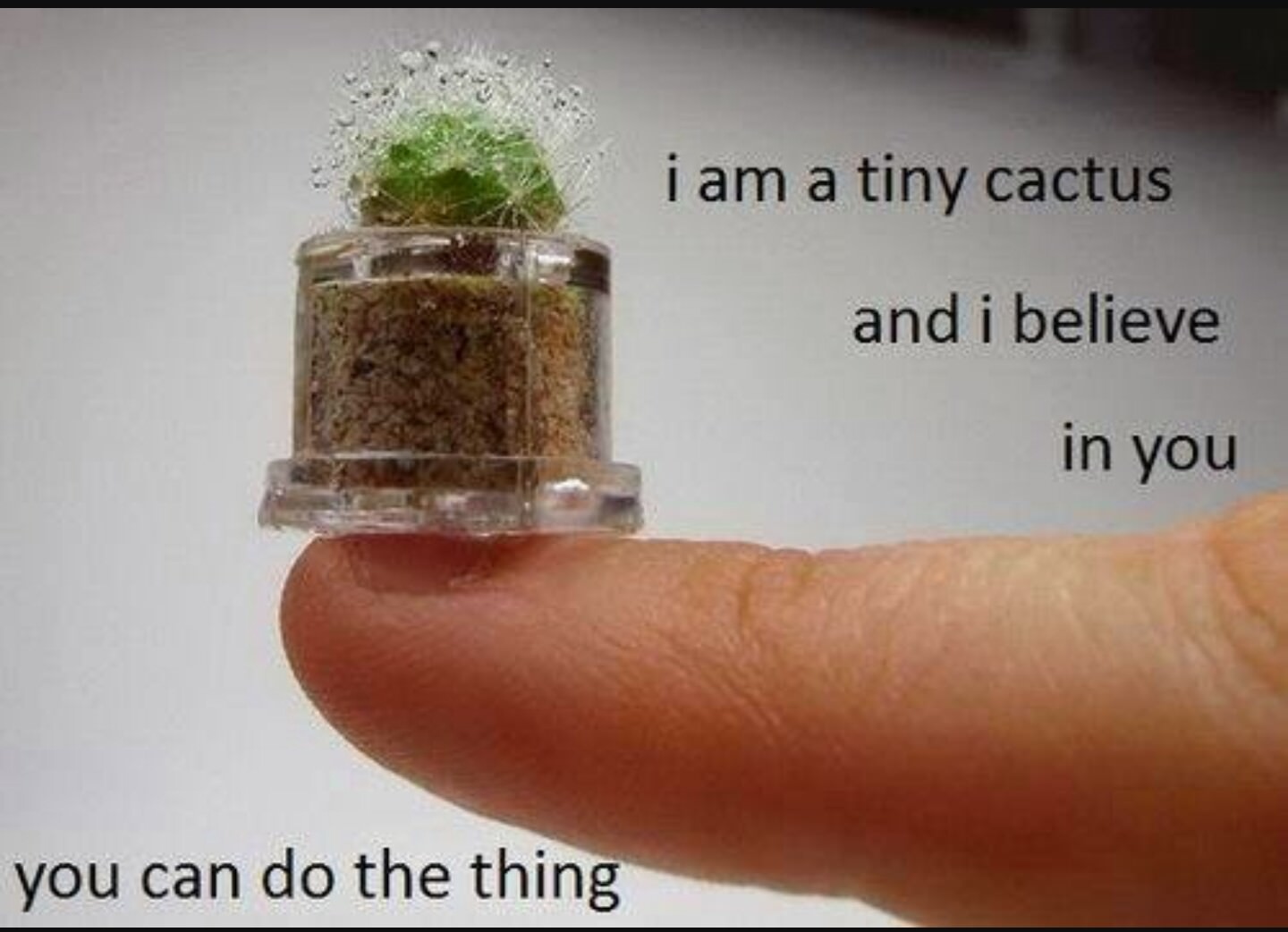 Warmup
If a client A makes two separate HTTP requests to example.com, does the server know both requests came from A?
Explain why/why not.
example.com
A’s browser
Reverse proxy:  proxy server that lives somewhere in the network, transparent to the client
A simple reverse proxy
<VirtualHost *:443>  
    ServerName test.cs1680.systems
    ErrorLog "/var/log/httpd/test-error_log"
    CustomLog "/var/log/httpd/test-access_log" combined

    ProxyPass "/" "http://127.0.0.1:9999/"
    ProxyPassReverse "/" "http://127.0.0.1:9999/"


  SSLCertificateFile /etc/letsencrypt/live/test.cs1680.systems/fullchain.pem
  SSLCertificateKeyFile /etc/letsencrypt/live/test.cs1680.systems/privkey.pem
  Include /etc/letsencrypt/options-ssl-apache.conf
</VirtualHost>
Content Distribution Networks (CDNs)
Companies that specialize in providing caching services (among other things)
=> Akamai, Cloudflare, …
Content Distribution Networks (CDNs)
Companies that specialize in providing caching services (among other things)
Akamai, Cloudflare, …

Provides caching throughout network
Can also do some processing
Useful for security
Application servers
Backbone ISP
ISP-1
ISP-2
Clients
CDNs for securing traffic
DDoS attacks:  overwhelm a target host/network with packets, denying resources for legitimate traffic
DDoS attacks:  overwhelm a target host/network with packets, denying resources for legitimate traffic
 => Often performed by ”botnets” of compromised devices
 => Attack traffic can take many forms:  lots of SYNs, DNS requests, exploiting bugs in protocols, …
Want to learn more?  CS 1660.
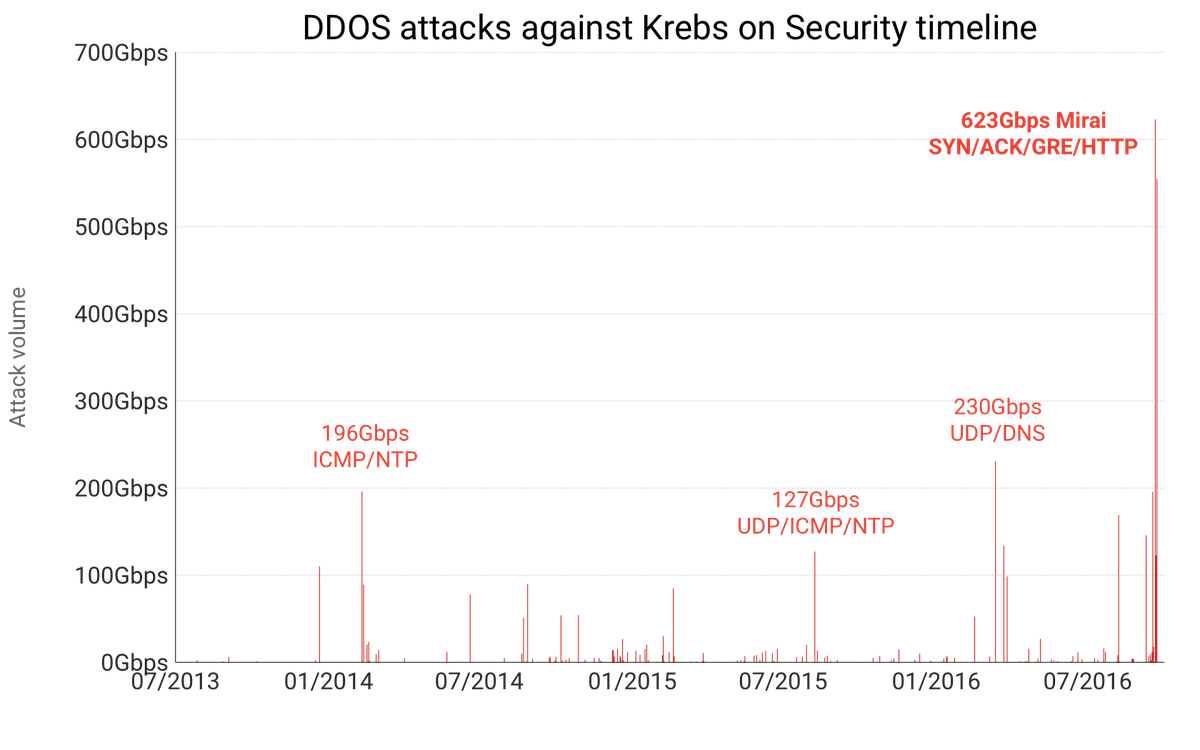 DDoS mitigation via CDN
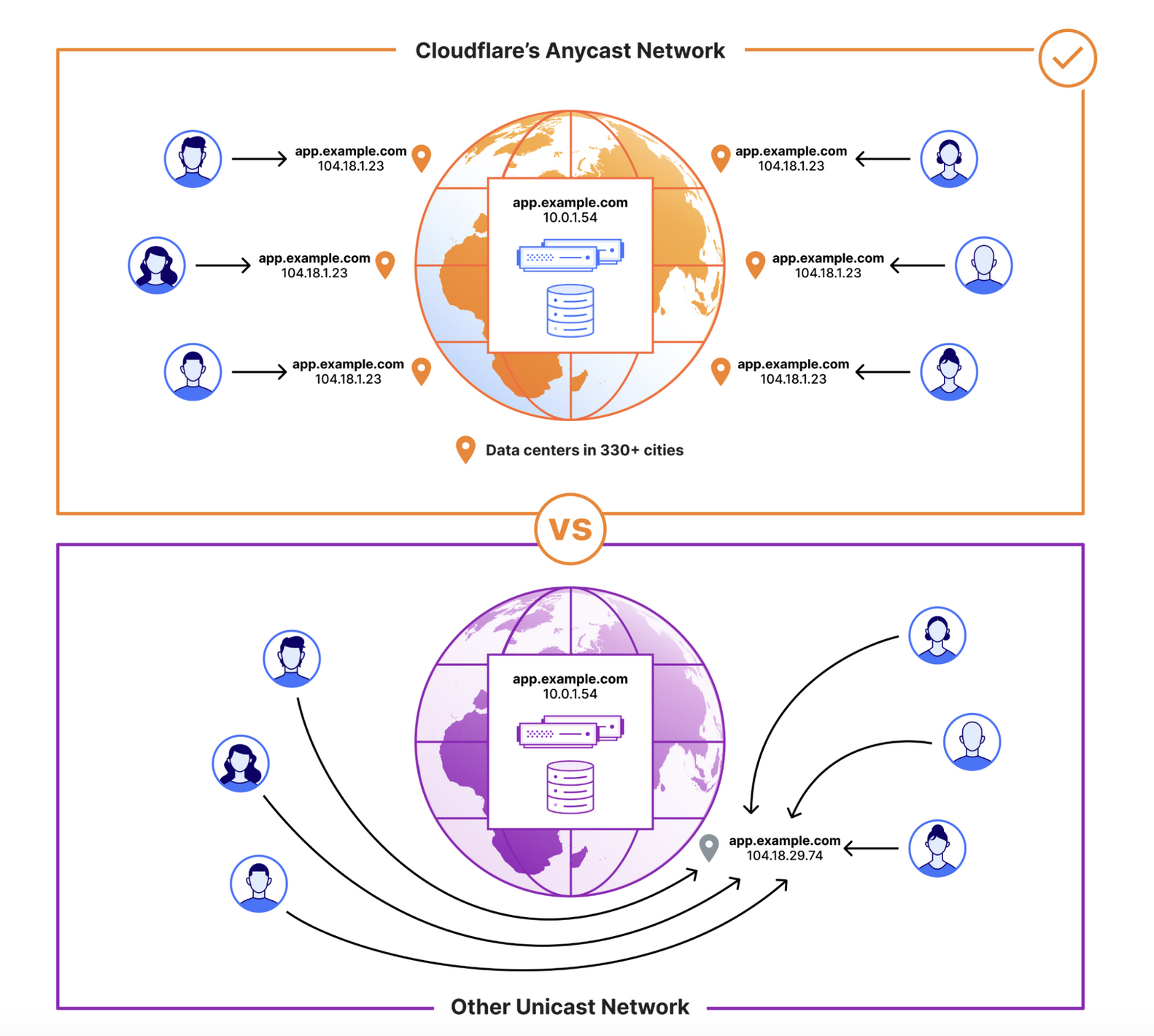 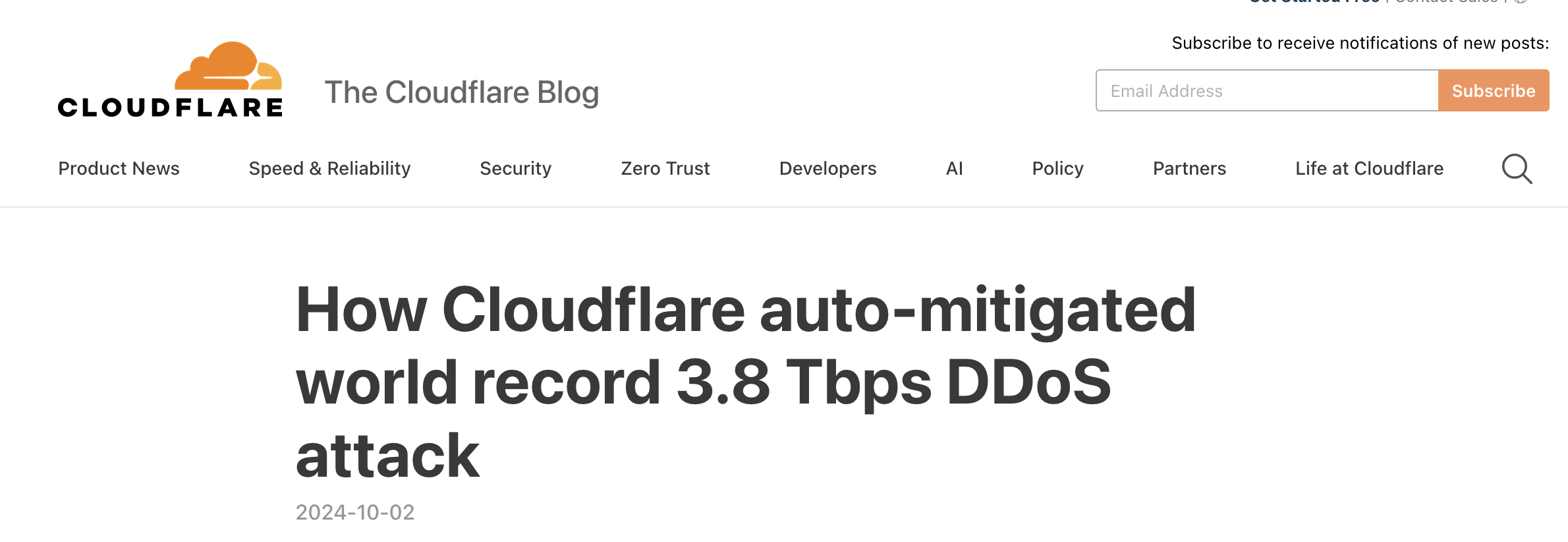 Link
HTTP:  what more do we need?
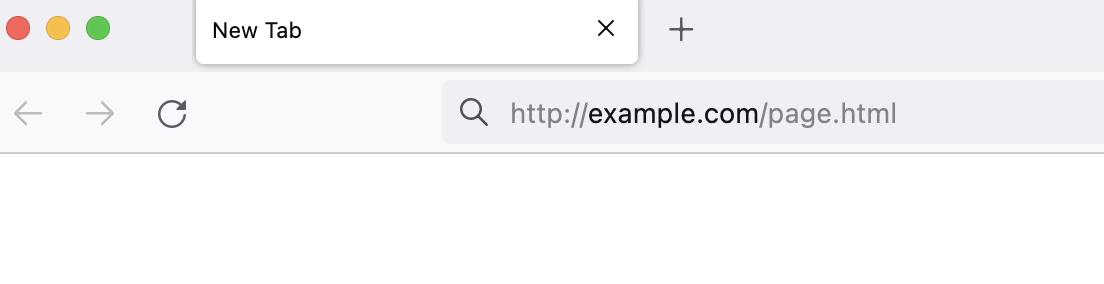 Welcome!
Web browser
Webserver
example.com
page.html
<html>
<title>hi</title>
<h1>Welcome!</h1>
</html>
Example:  Instant Messaging (~2005)
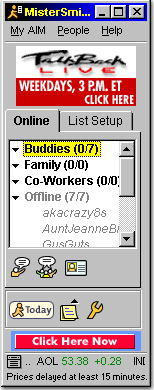 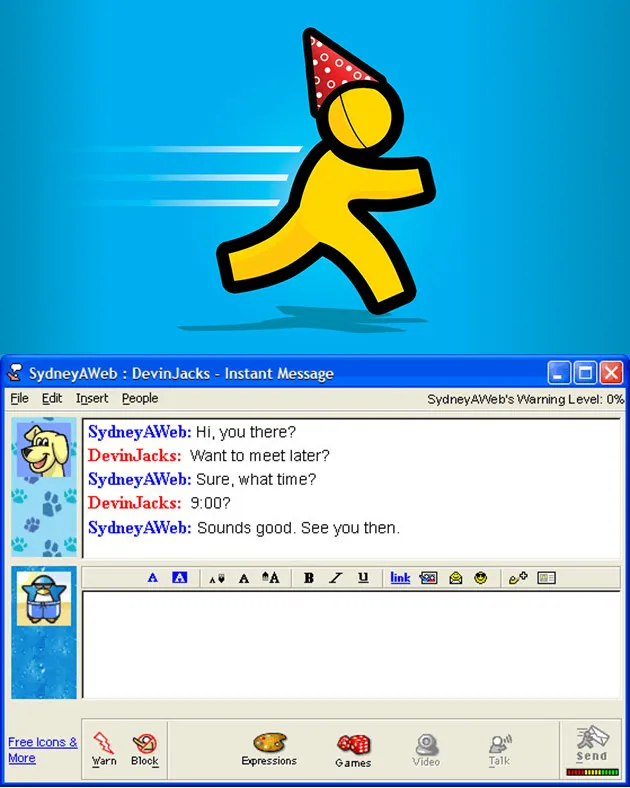 Example:  Instant Messaging (~2005)
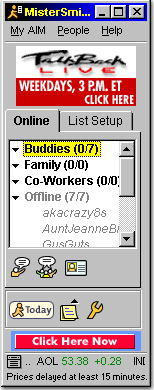 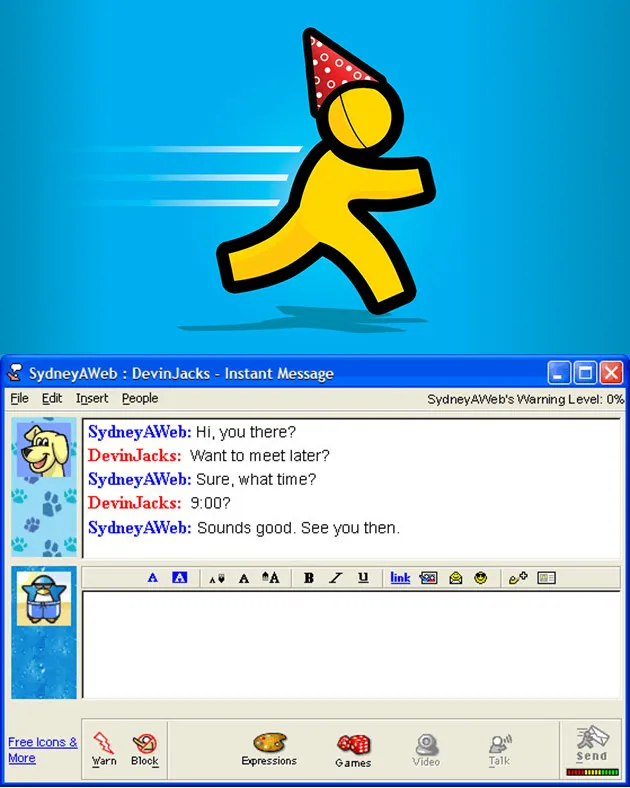 Old chat/IM applications:  one TCP connection
=> Can we still do that?
Can we do this with HTTP?
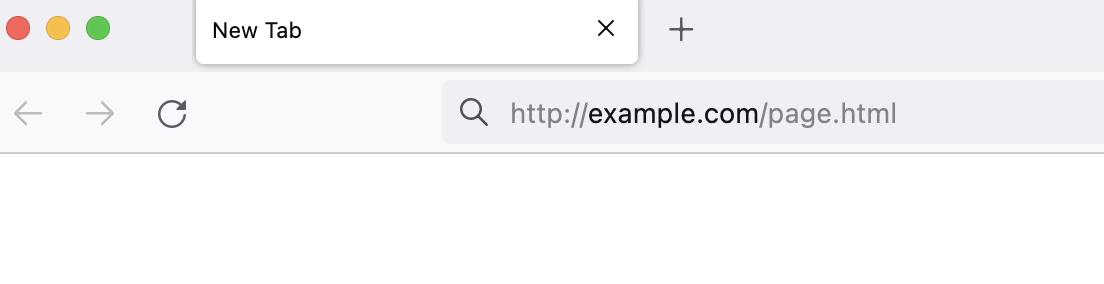 Welcome!
Web browser
Webserver
example.com
page.html
<html>
<title>hi</title>
<h1>Welcome!</h1>
</html>
GET /page.html
200 OK + (Content of page.html)
Client
HTTP server
Request:  GET /thing
Client
HTTP server
Request:  GET /thing
Response:  200 OK + thing
Client
HTTP server
Request:  GET /thing
Response:  200 OK + thing
HTTP request:  a way to fetch (GET) or send (POST) some object
Doesn’t need to be a web page 
Doesn’t need to be from a browser
When does this not work?
Browser
HTTP server
Request:  GET /thing
Response:  200 OK + thing
Request, response model doesn’t always fit…

=> Server may need to send data asynchronously!
But it’s TCP right?
Browser
HTTP server
Request:  GET /thing
Response:  200 OK + thing
But it’s TCP right?
Browser
HTTP server
Request:  GET /thing
Response:  200 OK + thing
TCP is bidirectional, but the HTTP protocol is not.
What can be done?
Browser
Webserver
Can the server connect to the client?
What can be done?
Browser
Webserver
Can the server connect to the client?
Almost always no.  
NAT, Firewalls, security policies are in the way
Don’t want to allow browser to open a listen port => security risk!
How to wait for the server’s response?
One way:  Polling
for {
     resp, err := doRequest(“http://example.com/do-you-have-my-data”)
     if resp != nil {. 
      doThing(resp)
     } 
     time.Sleep(1 * time.Second)
}
How to wait for the server’s response?
Another way:  long polling
for {
     resp, err := doRequest(“http://example.com/do-you-have-my-data”)
     // ^ Assume this will block for very long time
 
     doThing(resp)
}
How to wait for the server’s response?
Another way:  long polling
Require server to hold connection open with long timeout,  
respond when data is ready
for {
     resp, err := doRequest(“http://example.com/do-you-have-my-data”)
     // ^ Assume this will block for very long time
 
     doThing(resp)
}
Problems?
Another way:  Websockets (RFC6455, 2011)
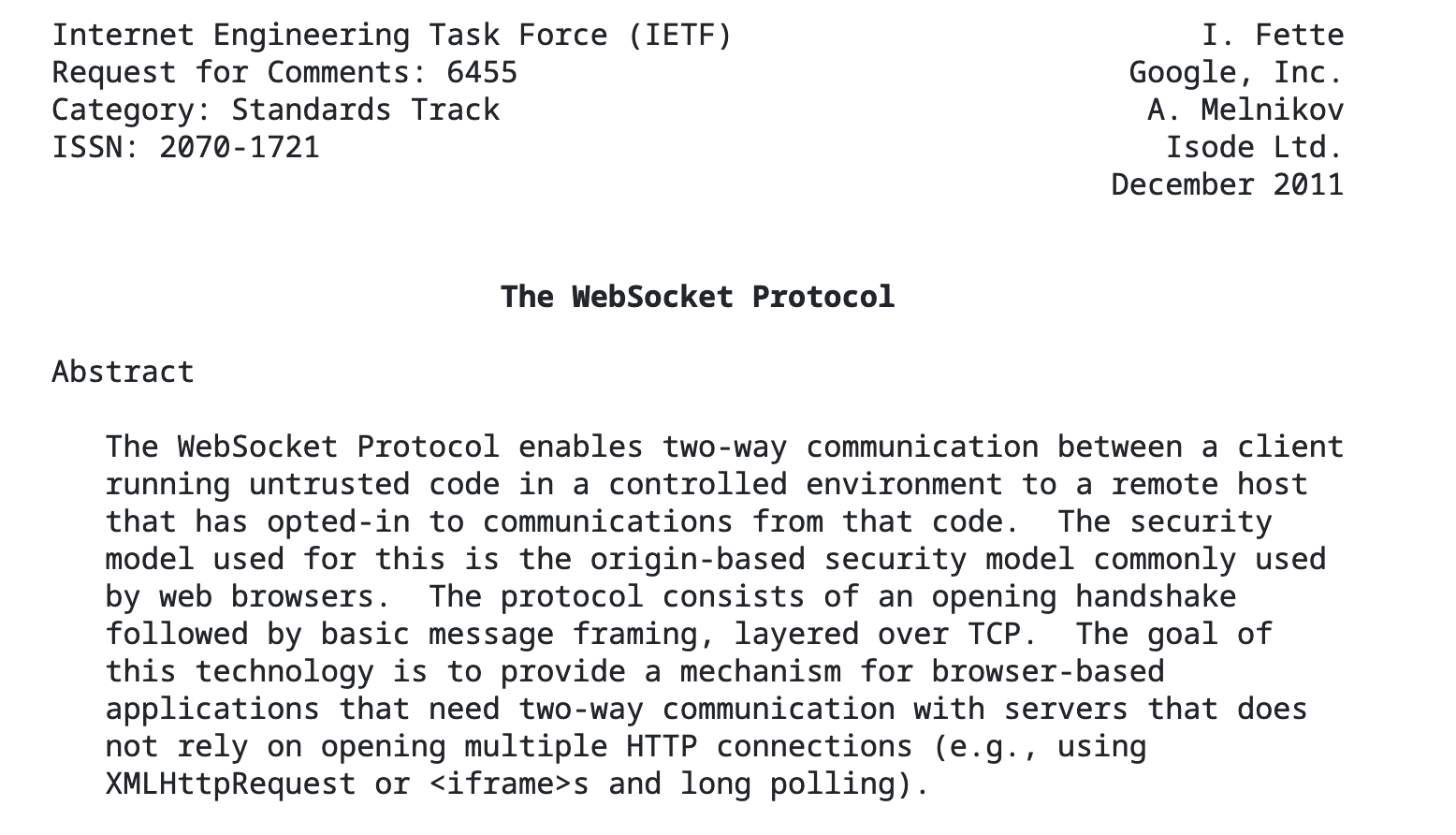 Another way:  Websockets (RFC6455, 2011)

Persistent, bidirectional transport layer between browser and server
=> Can start with an HTTP request!
GET /chat 
Host: javascript.info 
Origin: https://javascript.info 
Connection: Upgrade 
Upgrade: websocket 
Sec-WebSocket-Key: Iv8io/9s+lYFgZWcXczP8Q== 
Sec-WebSocket-Version: 13
Push notifications
Client
HTTP server
Request:  GET /thing
Response:  200 OK + thing
HTTP request:  a way to fetch (GET) or send (POST) some object
Doesn’t need to be a web page 
Doesn’t need to be from a browser
Generic way to ask the server to do something => an API over the network!
Modern websites don’t just load pages when you click links:

Every modern webpage is filled with arbitrary code, usually Javascript, which can make more requests:
async function doRequest() { 
      const response = await fetch("http://example.com/thing.json");    
      const data = await response.json(); 
      console.log(data); 
}
Can make requests when….
User does something (click button, scroll, ...)
Periodic events, timers, etc
…
Modern websites don’t just load pages when you click links:

Every modern webpage is filled with arbitrary code, usually Javascript, which can make more requests:
async function doRequest() { 
      const response = await fetch("http://example.com/thing.json");    
      const data = await response.json(); 
      console.log(data); 
}
Modern websites don’t just load pages when you click links:

Every modern webpage is filled with arbitrary code, usually Javascript, which can make more requests:
async function doRequest() { 
      const response = await fetch("http://example.com/thing.json");    
      const data = await response.json(); 
      console.log(data); 
}
Can make requests when….
User does certain action
Periodic events, timers, etc
…
Modern websites don’t just load pages when you click links:

Every modern webpage is filled with arbitrary code, usually Javascript, which can make more requests:
async function doRequest() { 
      const response = await fetch("http://example.com/thing.json");    
      const data = await response.json(); 
      console.log(data); 
}
Can make requests when….
User does certain action
Periodic events, timers, etc
…
“Arbitrary code”… from a web page? Sound sketchy?  It can be.  Take CS1660.
HTTP
> telnet www.cs.brown.edu 80
Trying 128.148.32.110...
Connected to www.cs.brown.edu.
Escape character is '^]'.
GET / HTTP/1.0

HTTP/1.1 200 OK
Date: Thu, 24 Mar 2011 12:58:46 GMT
Server: Apache/2.2.9 (Debian) mod_ssl/2.2.9 OpenSSL/0.9.8g
Last-Modified: Thu, 24 Mar 2011 12:25:27 GMT
ETag: "840a88b-236c-49f3992853bc0"
Accept-Ranges: bytes
Content-Length: 9068
Vary: Accept-Encoding
Connection: close
Content-Type: text/html

<!DOCTYPE html PUBLIC "-//W3C//DTD XHTML 1.0 Strict//EN"
	"http://www.w3.org/TR/xhtml1/DTD/xhtml1-strict.dtd">
<html xmlns="http://www.w3.org/1999/xhtml" xml:lang="en" lang="en”>
...
Example:  Github public API
$ curl https://api.github.com/users/ndemarinis
{
  "login": "ndemarinis",
  "id": 1191319,
  "node_id": "MDQ6VXNlcjExOTEzMTk=",
  "avatar_url": "https://avatars.githubusercontent.com/u/1191319?v=4",
  "gravatar_id": "",
  "url": "https://api.github.com/users/ndemarinis",
  "type": "User",
  "site_admin": false,
  "name": "Nick DeMarinis",
  "blog": "https://vty.sh",
  "twitter_username": null,
  "public_repos": 10,
 . . .
}
Web browser
Webserver
example.com
DNS
example.com?
page.html
<html>
<title>hi</title>
<h1>Welcome!</h1>
</html>
GET /page.html
200 OK + (Content of page.html)
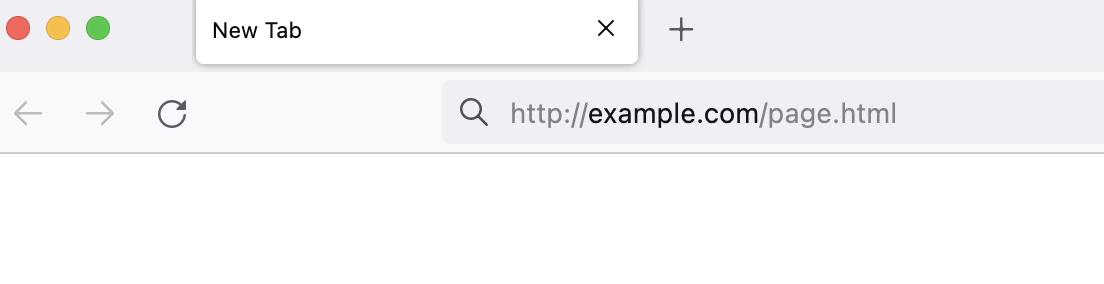 Welcome!
Server returns response (in this case, with HTML)
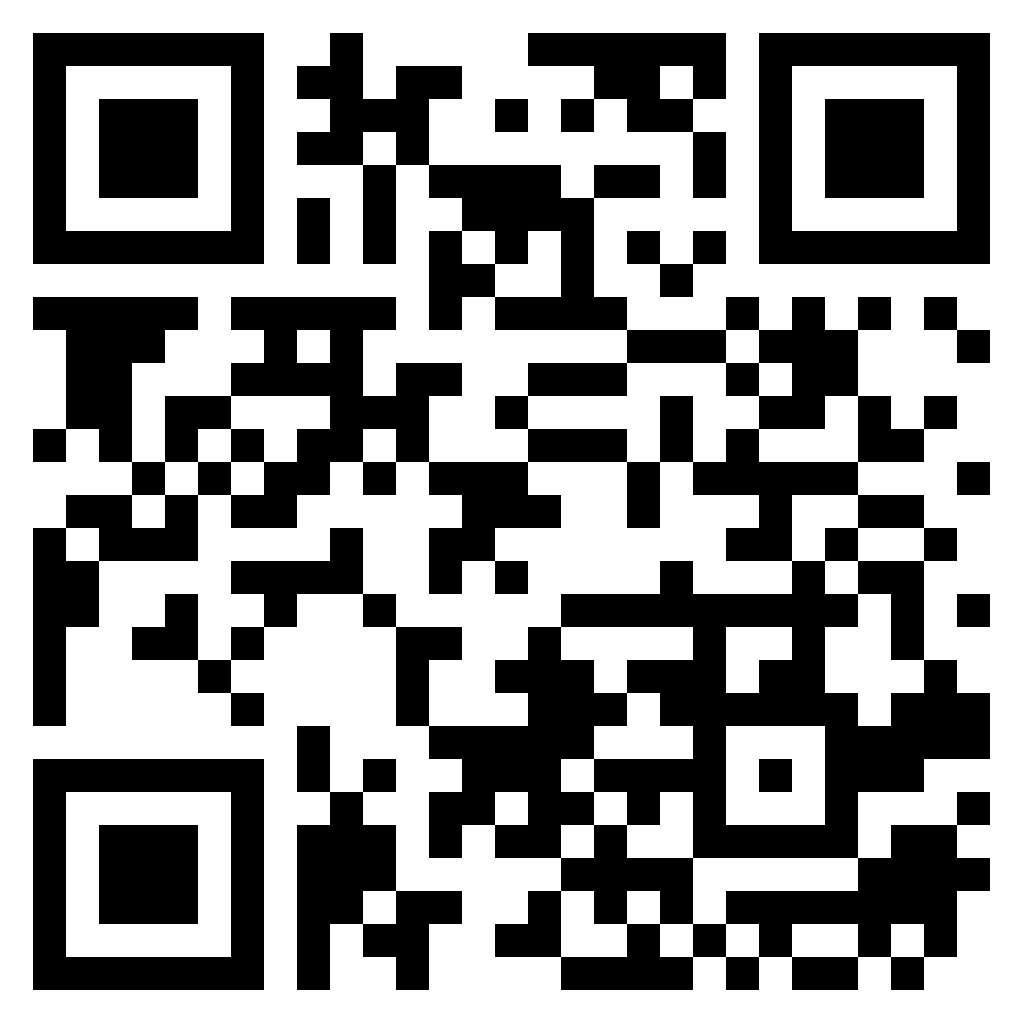